Бюджет муниципального образования Киреевский район на 2022 год и плановый период 2023 и 2024 годов
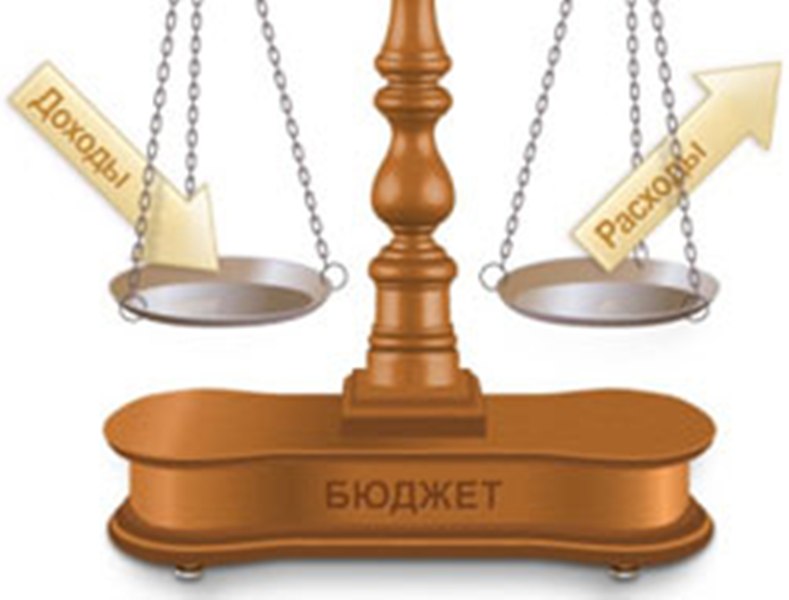 1
Основные характеристики бюджета района на 2022 год и плановый период 2023 и 2024 годов
Основные подходы при формировании доходов бюджета
прогнозные показатели социально-экономического развития муниципального образования на 2022 и плановый период;
отчеты налоговых органов о начисленных и уплаченных в бюджет налогах и сборах за 2020 год;
- оценка поступления налогов, сборов и неналоговых доходов в 2021 году;
- утвержденные методики прогнозирования налоговых и неналоговых доходов бюджета.
3
Налоговые и неналоговые доходы бюджета муниципального образования Киреевский район за 2020 год и план на 2021 год (млн. руб.)
Структура безвозмездных поступлений из бюджета Тульской областив бюджет муниципального образования Киреевский район на 2022 год (млн.руб.)
5
Основные подходы при формировании расходов бюджета района на 2022 - 2024 годы
1. Объемы бюджетных ассигнований на заработную плату в соответствии с Указом Президента РФ № 597 определены исходя из фактической численности персонала. При этом средняя заработная плата работников культуры и образования на 2022 год планируется в размере 37513,64 рублей, на 2023 год – 39939,00 рублей, на 2024 год – 42561,11 рублей.
2. При планировании бюджетных ассигнований на оплату труда других работников муниципальных учреждений учтена индексация с 1 октября ежегодно на прогнозный уровень инфляции в 2022 году - 4% к «базовым» объёмам 2021 года, в 2023 году – 4,0% к «базовым» объёмам 2022 года, в 2024 году - 4,0% к «базовым» объемам 2023 года. 
3) Индексация расходов на коммунальные услуги учреждений в среднем в размере 2%.
4) Планирование бюджетных ассигнований на исполнение расходных обязательств, источником финансового обеспечения которых являются субсидии из областного бюджета, осуществляется в 2022-2024 годах с учетом уровня финансового обеспечения со стороны Киреевского района в размере 5,8%.
5) Главными принципами при формировании расходов бюджета являются экономия и эффективность бюджетных расходов.
6
Структура расходов бюджета муниципального образования Киреевский район на 2022 год, (млн.руб.)
7
Национальные проекты, реализуемые в Киреевском районе
Образование
Региональный проект «Точка роста» - 0 млн.руб.
Региональный проект «Цифровая образовательная среда» – 6,4 млн.руб.
Современная школа 6,3
8
Реализация муниципальных программ в Киреевском районе
В муниципальном образовании Киреевский район реализуются мероприятия в рамках 17 муниципальных программ
Объем программных расходов на 2022 год составляет 1 749,1 млн.руб. (94,3% в общем объеме расходов)
9
Бюджетные инвестиции
10
Основные мероприятия, планируемые к реализации в 2022 году
Программа модернизации коммунальной инфраструктуры- 28,5 млн.руб.:
    Замена тепловых сетей в п. Бородинский, замена канализационных сетей по ул. Пушкина в п. Бородинский, замена наружных канализационных сетей в г. Болохово.
Программа «Чистая вода» – 2,5 млн.руб.:
    Замена водопровода в г. Липки, замена водопровода и ремонт артезианской скважины в с. Майское м.о. Богучаровское.

Программа «Развитие культуры в муниципальном образовании Киреевский район» - 21,2 млн.руб.
     Капитальный ремонт здания Киреевского районного музея
11
Межбюджетные отношения в 2022 году
12
13
Доклад окончен


Благодарю за внимание
14